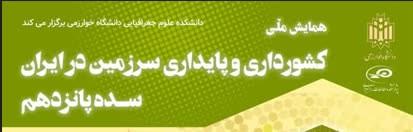 عنوان مقالهنویسندگان
محل برگزاری: دانشگاه خوارزمی تهران، ساختمان شهید آقایی، طبقه چهارم، دانشکده علوم جغرافیایی، سالن ابوریحان.
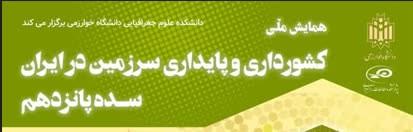 مقدمهبیان مسئله
محل برگزاری: دانشگاه خوارزمی تهران، ساختمان شهید آقایی، طبقه چهارم، دانشکده علوم جغرافیایی، سالن ابوریحان.
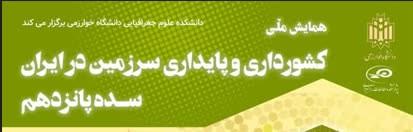 مواد و روش ها
محل برگزاری: دانشگاه خوارزمی تهران، ساختمان شهید آقایی، طبقه چهارم، دانشکده علوم جغرافیایی، سالن ابوریحان.
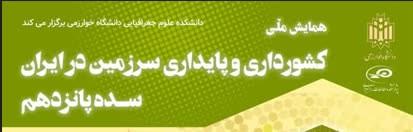 بحث و یافته ها
محل برگزاری: دانشگاه خوارزمی تهران، ساختمان شهید آقایی، طبقه چهارم، دانشکده علوم جغرافیایی، سالن ابوریحان.
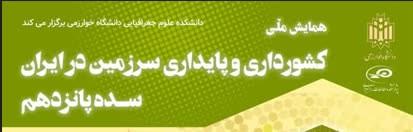 نتیجه گیری
محل برگزاری: دانشگاه خوارزمی تهران، ساختمان شهید آقایی، طبقه چهارم، دانشکده علوم جغرافیایی، سالن ابوریحان.
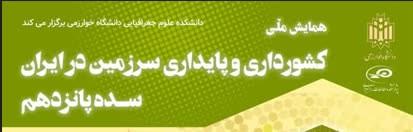 تقدیر و تشکر
محل برگزاری: دانشگاه خوارزمی تهران، ساختمان شهید آقایی، طبقه چهارم، دانشکده علوم جغرافیایی، سالن ابوریحان.